GIスライドデッキ2017以下の会議で発表された特定の抄録：
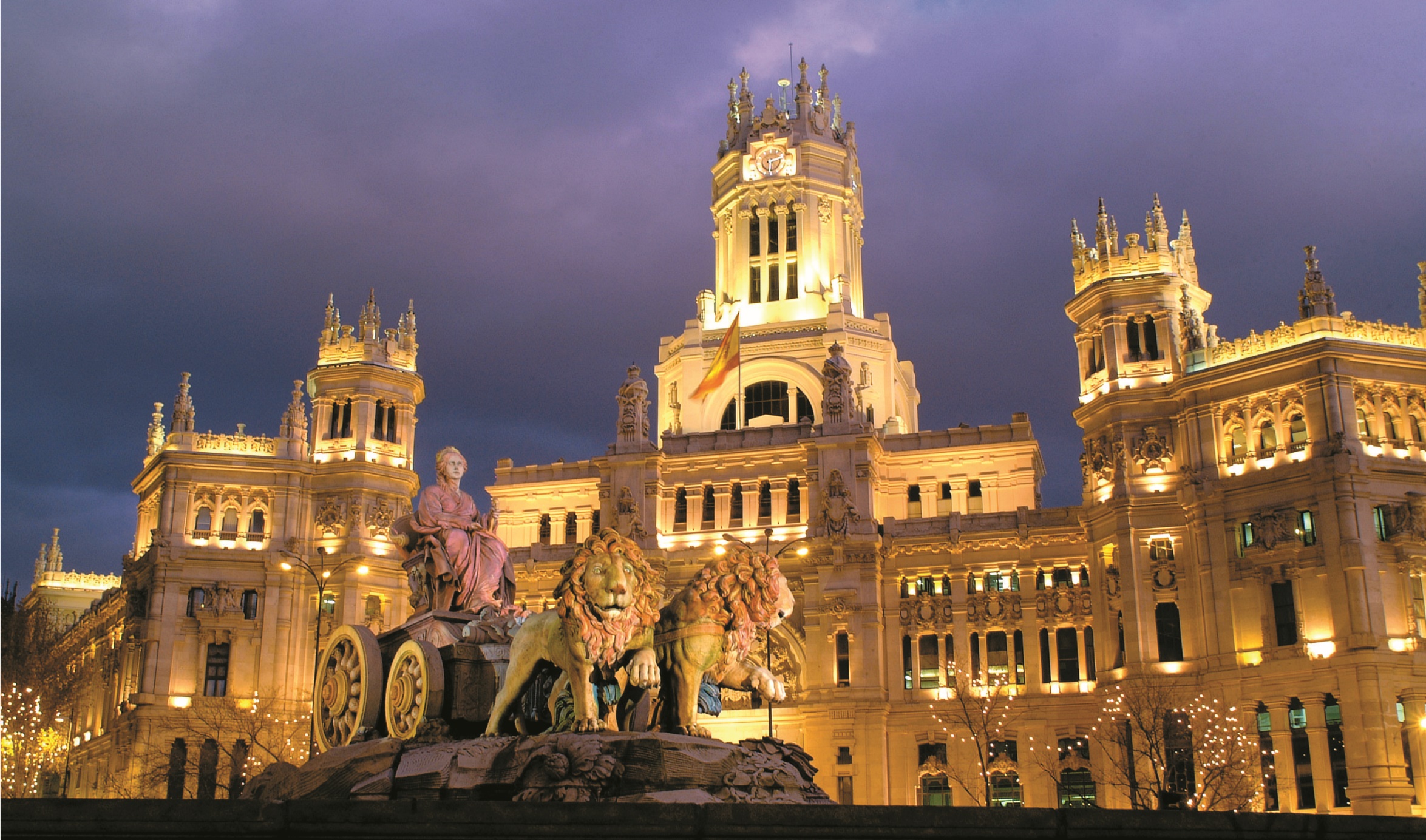 ESMO 2017年会議
2017年9月8日～12日 
マドリード、スペイン
ESDOからの書簡
親愛なる会員の皆様
今回、このESDOスライドセットをご紹介できることを大変光栄に思います。このスライドセットは、2017年に開催された主要学会で発表された、消化器癌に関する重要な所見を強調・要約することを企図したものです。このスライドセットは、特にESMO 2017年会議に焦点を合わせたものとなっており、英語、フランス語および日本語でご利用いただけます。
腫瘍学における臨床研究の分野は、絶えず変化し続ける、厳しい環境下にあります。そうした環境下において、我々は皆、科学者、臨床医および教育者としての役割において、知識の深化を促進し、さらなる進歩の契機をもたらしてくれる、科学的なデータや研究所見の入手の機会を貴重なものであると考えています。消化器癌の領域における最新情報に関する今回のレビューが、皆さまの臨床診療にとって有益なものとなることを期待しています。本件につきましてご意見・ご感想などございましたら、是非お聞かせ下さい。お問い合わせはinfo@esdo.euまでお送りください。
最後に、このような活動の実現に際し、資金、運営管理および物流管理の面においてご支援いただいたLilly Oncology社様に心より御礼申し上げます。
敬具 
Eric Van CutsemWolff SchmiegelPhillippe RougierThomas Seufferlein
（ESDO運営委員会）
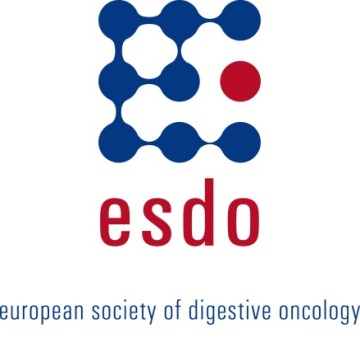 ESDO腫瘍内科研究スライドデッキ編集者（2017年）
結腸直腸癌
Eric Van Cutsem教授	ベルギー、ルーバン、大学病院、消化器腫瘍科
Wolff Schmiegel教授 	ドイツ、ボーフム、フール大学、医学部
Thomas Gruenberger教授	オーストリア、ウィーン、ルドルフ財団クリニック、外科I
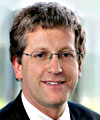 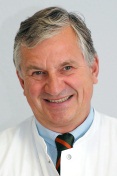 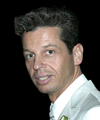 膵癌および肝胆道系腫瘍
Jean-Luc Van Laethem教授	ベルギー、ブリュッセル、エラスムス大学病院、消化器癌
Thomas Seufferlein教授	ドイツ、ウルム、ウルム大学、内科 I
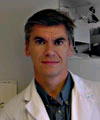 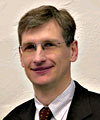 胃食道・神経内分泌腫瘍 
Philippe Rougier名誉教授	フランス、ナント、ナント大学病院
Côme Lepage教授	フランス、ディジョン、大学病院および国立衛生医学研究所
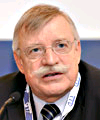 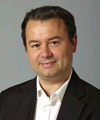 バイオマーカー
Eric Van Cutsem教授	ベルギー、ルーバン、大学病院、消化器腫瘍科
Thomas Seufferlein教授	ドイツ、ウルム、ウルム大学、内科 I
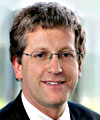 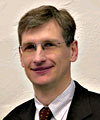 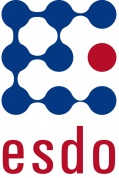 用語集
1/2/3L	第一/第二/第三選択治療
5FU	5-フルオロウラシル
AE	有害事象
AFP	α-フェトプロテイン
ALP	アルカリフォスファターゼ
ANG	アンジオポエチン
ASNS	アスパラギンシンテターゼ
BEV	ベバシズマブ
bid	1日2回
BOR	最良総合効果	
BSC	最善支持療法
CAPOX	カペシタビン-オキサリプラチン
CBR	臨床ベネフィット率
CD4/8/16	CD分類4/8/16	
CI	信頼区間
CIMP	CpGアイランドメチル化形質
CIV	持続静注
CMS	コンセンサス分子サブタイプ
CR	完全奏効
(m)CRC	(転移を有する)結腸直腸癌
CRT	化学放射線療法
CT	化学療法
ctDNA	血中循環DNA
D	日
DCR	病勢コントロール率
DFS	無病生存期間
DLL4	デルタ様リガンド4
dMMR	DNAミスマッチ修復機構欠損
DoR	奏効持続期間
dsRNA	二本鎖RNA
ECF	エピルビシン + シスプラチン + 5FU
ECX	エピルビシン + シスプラチン + カペシタビン
ECOG	米国東海岸癌臨床試験	グループ
EHS	肝外転移
EORTC	欧州がん研究・治療機構
FGF	線維芽細胞増殖因子
FFPE	ホルマリン固定パラフィン包埋
FLOT	ドセタキセル + 5FU + ロイコボリン + 	オキサリプラチン
FOLFIRI	5-フルオロウラシル + イリノテカン + 	フォリン酸
mFOLFIRINOX 	ロイコボリン + 5-フルオロウラシル + 	イリノテカン + オキサリプラチン
mFOLFOX	ロイコボリン + 5-フルオロウラシ + 	オキサリプラチン
FOLFOX	5-フルオロウラシ + オキサリプラチン
FP	フルオロピリミジン
GEJ	胃食道接合部
GI	胃腸/消化器
HCC	肝細胞癌
HMIE	ハイブリッド低侵襲食道切除術	
HR	ハザード比
HV	肝炎ウイルス
IFN	インターフェロン
IHC	免疫組織化学
IRI	イリノテカン
ITT	intent-to-treat
IV	静脈内
mAb	モノクローナル抗体
MSI-H	高マイクロサテライト不安定性
MUT	変異体
MVI	肉眼的血管浸潤
nab	ナノ粒子アルブミン結合
NE	評価不能
NK	ナチュラルキラー
NYHA	ニューヨーク心臓協会
OE	開胸食道切除術
OR	オッズ比
ORR	全／客観的奏効率
(m)OS	全生存期間（中央値）PCR	ポリメラーゼ連鎖反応
PD	病勢進行
PD-L1	プログラム死-リガンド1
PK 	薬物動態
(m)PFS	無増悪生存期間（中央値）	
PPS	病勢進行後の生存期間
PR	部分奏効
PS	一般状態
q(2/3/4)w	（2/3/4）週間ごと
qd	1日1回
QLQ-C30	生活の質質問票C30
QLQ-HCC18	生活の質質問票18	（肝細胞癌患者用）QoL	生活の質
R	無作為化
RCT	無作為化対照比較試験
RECIST	固形癌の治療効果判定のためのガイドイラン	
RFS	無再発生存期間
RT	放射線療法
S-1	テガフール + ギメラシル + オテラシル
SAR	再発後生存期間
SD	病勢安定
SIRT	選択的内部放射線療法
SoC	標準的治療
SUVmax	最大標準化取込値	
TFS	治療ストラテジー失敗までの期間（中央値
TR(S)AE	治療関連の（重篤な）	有害事象
TRG	腫瘍縮小グレード
TTF	治療成功期間
TTR	奏効までの期間
VEGF	血管内皮増殖因子
WHO	世界保健機関
wk	週
WT	野生型
目次
胃・食道癌	6
膵・小腸・肝胆道癌	27
膵癌	28
肝細胞癌	47
胆道癌	60
結腸・直腸・肛門癌	64
固形癌	127
注：特定のセクションにジャンプするには、番号を右クリックし、「ハイパーリンクを開く」を選択してください
胃・食道癌
LBA27_PR：切除可能な胃癌または胃食道接合部腺癌に対するドセタキセル、オキサリプラチン、フルオロウラシル/ロイコボリン（FLOT）；多施設共同無作為化第III相FLOT4-AIO試験（ドイツAIO胃癌グループ）の最新結果 – Al-Batran S-E, et al
試験の目的
胃癌または胃食道接合部腺癌患者を対象とした第III相FLOT4-AIO試験から、最新の有効性および安全性データを提供すること。
FLOT* x 4、切除、その後FLOT* x 4 
(n=356)
主要な患者選択基準
胃癌、または胃食道接合部腺癌タイプIIII
医学的・技術的に手術が可能
cT2-4/cN-any/cM0またはcT-any/cN+/cM0
(n=716)
PD
層別化
ECOGのPSスコア(0/1 vs. 2)
原発巣の部位（GEJタイプI 対 タイプII/III 対 胃）
年齢（60歳未満 対 60–69歳 対 70歳以上）
リンパ節の状態（cN+ 対 cN-）
R
1:1
ECF/ECX† x 3、切除、その後ECF/ECX† x 3 (n=360)
PD
主要エンドポイント
OS
副次的エンドポイント
PFS、安全性
*ドセタキセル50 mg/m2、D1 + 5FU 2600 mg/m2、D1 + ロイコボリン200 mg/m2、D1 + オキサリプラチン85 mg/m2、D1 q2w; †エピルビシン50 mg/m2、D1 + シスプラチン60 mg/m2、D1 + 5FU 200 mg/m2 (またはカペシタビン1250 mg/m2、2回に分割経口投与、D121) q3w
Al-Batran S-E, et al. Ann Oncol 2017;28(Suppl 5):Abstr LBA27_PR
LBA27_PR：切除可能な胃癌または胃食道接合部腺癌に対するドセタキセル、オキサリプラチン、フルオロウラシル/ロイコボリン（FLOT）；多施設共同無作為化第III相FLOT4-AIO試験（ドイツAIO胃癌グループ）の最新結果 – Al-Batran S-E, et al
主な結果
OS
1.0
0.8
0.6
生存率
0.4
ECF/ECX
FLOT
打ち切り時点
0.2
ログランク検定においてp=0.0117
0
0

360
356
12

287
297
24

202
231
36

126
140
48

83
87
72

9
5
60

33
39
OS、カ月
ECF/EFX
FLOT
生存患者における追跡調査期間の中央値：43カ月（両群）
*推定OS率
Al-Batran S-E, et al. Ann Oncol 2017;28(Suppl 5):Abstr LBA27_PR
LBA27_PR：切除可能な胃癌または胃食道接合部腺癌に対するドセタキセル、オキサリプラチン、フルオロウラシル/ロイコボリン（FLOT）；多施設共同無作為化第III相FLOT4-AIO試験（ドイツAIO胃癌グループ）の最新結果 – Al-Batran S-E, et al
主要な結果（続き）
PP集団におけるOS*（事前に定義された集団における解析）
生存率（積極限推定量）（リスクに晒されていた被験者数のデータと共に示す）
1.0
0.8
0.6
生存率
0.4
ECF/ECX
FLOT
打ち切り時点
0.2
0
HR 0.76; p=0.0083
0

352
354
12

281
296
24

198
231
36

123
140
48

81
88
72

8
6
60

31
40
全生存、カ月
ECF/ECX
FLOT
*CTを1サイクル以上受けた適格患者は、治療を受けた患者として解析した。
Al-Batran S-E, et al. Ann Oncol 2017;28(Suppl 5):Abstr LBA27_PR
LBA27_PR：切除可能な胃癌または胃食道接合部腺癌に対するドセタキセル、オキサリプラチン、フルオロウラシル/ロイコボリン（FLOT）；多施設共同無作為化第III相FLOT4-AIO試験（ドイツAIO胃癌グループ）の最新結果 – Al-Batran S-E, et al
主要な結果（続き）
組織学から見た有効性：印環細胞腫瘍を有する患者では、著明なベネフィットがもたらされる。
1.0
1.0
印環細胞を有さない患者でのOS（ECF/ECX 対 FLOT）
印環細胞を有する患者でのOS（ECF/ECX 対 FLOT）
0.8
0.8
生存率（積極限推定量）（リスクに晒されていた被験者数のデータと共に示す）
生存率（積極限推定量）（リスクに晒されていた被験者数のデータと共に示す）
0.6
0.6
生存率
生存率
0.4
0.4
0.2
0.2
ECF/ECX
FLOT
打ち切り時点
ECF/ECX
FLOT
打ち切り時点
0
0
0
0
12
12
24
24
36
36
48
48
72
72
60
60
ログランク検定においてp=0.0733
ログランク検定においてp=0.0565
OS、カ月
OS、カ月
Al-Batran S-E, et al. Ann Oncol 2017;28(Suppl 5):Abstr LBA27_PR
LBA27_PR：切除可能な胃癌または胃食道接合部腺癌に対するドセタキセル、オキサリプラチン、フルオロウラシル/ロイコボリン（FLOT）；多施設共同無作為化第III相FLOT4-AIO試験（ドイツAIO胃癌グループ）の最新結果 – Al-Batran S-E, et al
結論
胃癌またはGEJの腺癌患者において、ECF/ECXに比べ、FLOTは根治術の割合が上昇し、PFSとOSが延長した。
FLOTでの相対的効果はサブグループ全体及び感度解析において一貫していた。
胃癌またはGEJの腺癌患者に対する周術期療法においてFLOTは新たな標準治療となる可能性がある。
Al-Batran S-E, et al. Ann Oncol 2017;28(Suppl 5):Abstr LBA27_PR
615O_PR：食道癌患者におけるハイブリッド低侵襲食道切除術（HMIE）対 開胸食道切除術（OE）：多施設、非盲検、無作為化、第III相比較対照試験（MIRO試験）の長期アウトカム – Mariette C, et al
試験の目的
切除可能な食道癌患者に対するHMIEは、OEに比べ、合併症発生率を低下させるかどうか検討すること。
HMIE
(n=103)
PD
主要な患者選択基準
食道中部または下部3分の1の切除可能な食道癌患者
標準的な術前精密検査の結果、Ivor Lewis法が適格であった患者
(n=207)
R
OE
(n=104)
PD
主要エンドポイント
術後30日間におけるグレードII～IVの合併症発生率
副次的エンドポイント
術後30日以内の死亡率、OS、DFS
Mariette C, et al. Ann Oncol 2017;28(Suppl 5):Abstr 615O_PR
615O_PR：食道癌患者におけるハイブリッド低侵襲食道切除術（HMIE）対 開胸食道切除術（OE）：多施設、非盲検、無作為化、第III相比較対照試験（MIRO試験）の長期アウトカム – Mariette C, et al
主な結果
OS
1.00
0.75
生存率
0.50
3年OS：
HMIE 67% 
OE 55%
p=0.05
0.25
HMIEOE
0.00
0
3
6
9
12
15
18
21
24
27
30
33
36
39
42
45
48
51
54
57
60
カ月
リスクに晒されていた患者数HMIEOE
103104
9998
9793
9787
9284
8779
8473
8166
7965
7664
7361
7259
6957
5848
5440
4333
3722
3317
2713
20
5
7
1
Mariette C, et al. Ann Oncol 2017;28(Suppl 5):Abstr 615O_PR
615O_PR：食道癌患者におけるハイブリッド低侵襲食道切除術（HMIE）対 開胸食道切除術（OE）：多施設、非盲検、無作為化、第III相比較対照試験（MIRO試験）の長期アウトカム – Mariette C, et al
主要な結果（続き）











結論
HMIEは腫瘍学的に適切な処置である。またOEに比べ、食道癌患者において術後の重篤な合併症、特に肺合併症の発生を減少させる。
術式の改善によって食道癌患者の予後が本質的に改善する可能性が示唆される。
*p=0.037
Mariette C, et al. Ann Oncol 2017;28(Suppl 5):Abstr 615O_PR
616O：転移を有するHER2陽性胃癌/胃食道接合部癌（mGC/GEJC）に対するペルツズマブ（P）+ トラスツズマブ（T） + 化学療法：第III相試験（JACOB試験）の最終解析 – Tabernero J, et al
試験の目的
転移を有するHER2陽性胃癌またはGEJ癌患者において、トラスツズマブ＋化学療法に対するペルツズマブの上乗せの有効性および安全性を評価すること。
治験薬投与
約6治療サイクル（1サイクル21日間）
治験薬投与
PDまたは容認できない毒性が現れるまでHER2標的療法を継続
主要な患者選択基準
転移を有するHER2陽性胃癌またはGEJ癌（第一選択治療）
ECOGのPSスコア（0 または1)
(n=780)
A群
カペシタビンまたは5FU + シスプラチン (n=338)
R
1:1
トラスツズマブ + ペルツズマブ 840 mg、IV、q3w
追跡調査
B群
カペシタビンまたは5FU + シスプラチン (n=392)
層別化
地理的地域
胃切除歴（有/無）
IHC 3+ 対 IHC 2+ /ISH+
トラスツズマブ + プラセボ、q3w
主要エンドポイント
OS
副次的エンドポイント
PFS, ORR, DoR, CBR, 安全性, PK, QoL
Tabernero J, et al. Ann Oncol 2017;28(Suppl 5):Abstr 616O
616O：転移を有するHER2陽性胃癌/胃食道接合部癌（mGC/GEJC）に対するペルツズマブ（P）+ トラスツズマブ（T） + 化学療法：第III相試験（JACOB試験）の最終解析 – Tabernero J, et al
主な結果
OSは統計学的な有意差を示さなかった。死亡リスクが16%低下し、mOSが3.3カ月延長した。
OS
1.0
0.8
0.6
PFS率
生存率の追跡調査期間の中央値
A群：24.4カ月（最短-最長：22.3–26.1カ月)
B群：25.0カ月（最短-最長：22.3–28.9カ月)
0.4
A群 (n=388)
B群 (n=392)
打ち切り時点
0.2
0
16

175
143
8

297
279
0

388
392
36

6
7
28

36
38
24

67
60
18

149
118
10

266
252
2

363
359
38

4
4
30

27
31
26

54
47
20

114
95
12

243
221
4

342
339
40

3
2
32

16
23
6

323
306
14

209
175
42
34

10
14
22

92
76
経過期間、カ月
リスクに晒されていた患者数
A群
B群
Tabernero J, et al. Ann Oncol 2017;28(Suppl 5):Abstr 616O
616O：転移を有するHER2陽性胃癌/胃食道接合部癌（mGC/GEJC）に対するペルツズマブ（P）+ トラスツズマブ（T） + 化学療法：第III相試験（JACOB試験）の最終解析 – Tabernero J, et al
主要な結果（続き）
結論
JACOB試験では、主要エンドポイント（OS）が未到達であった。
ペルツズマブ（P）+ トラスツズマブ（T） + 化学療法による治療効果傾向は認められた。
OSは全般的にサブグループでも同様の結果であった*。
主要な副次的エンドポイントであるPFSおよびORRにおいても同様の傾向が見られた。しかし、階層検定を用いたため統計学的な有意差は示されなかった。
安全性に関しては、下痢を除き、治療群間で同程度であった*。
ペルツズマブ投与によって下痢の発生が増加したものの、これが原因となりペルツズマブの投与中止に至った例はなかった。
*データには示されていない。
Tabernero J, et al. Ann Oncol 2017;28(Suppl 5):Abstr 616O
617O：既治療の進行胃および食道胃接合部（G/GEJ）癌に対するニボルマブ（Nivo）の第III相試験（ATTRACTION-02試験）：最新結果とPD-L1発現の有無による解析 – Boku N, et al
試験の目的
既治療の進行胃癌およびGEJ癌患者において、ニボルマブをプラセボと比較し、その有効性および安全性を検討すること。
ニボルマブ 3mg/kg、IV、q2w
(n=330)
PD
主要な患者選択基準
切除不能の進行または再発性胃癌またはGEJ癌
2レジメン以上の標準療法に不応または不耐
ECOGのPSスコアが0～1
(n=493)
層別化
国（日本 対 韓国 対 台湾）
ECOGのPSスコア（0 vs. 1)
転移臓器個数（2未満 対 2以上）
R
2:1
プラセボ、q2w
(n=163)
PD
主要エンドポイント
OS
副次的エンドポイント
PFS, BOR, ORR, TTR, DoR, DCR, 安全性
Boku N, et al. Ann Oncol 2017;28(Suppl 5):Abstr 617O
617O：既治療の進行胃および食道胃接合部（G/GEJ）癌に対するニボルマブ（Nivo）の第III相試験（ATTRACTION-02試験）：最新結果とPD-L1発現の有無による解析 – Boku N, et al
主な結果
OS
100
90
80
70
60
全生存率、%
50
12カ月OS率
27%
40
24カ月OS率
30
12%
12%
20
5%
0
8
12
16
20
24
28
2
4
6
10
14
18
22
26
10
0
143
54
97
24
54
8
22
5
7
3
1
2
330
163
192
82
123
37
84
18
34
6
12
4
6
3
0
0
275
121
経過期間、カ月
リスクに晒されていた患者数
ニボルマブ
プラセボ
Boku N, et al. Ann Oncol 2017;28(Suppl 5):Abstr 617O
*生存患者における初回投与からデータカットオフまでの期間
617O：既治療の進行胃および食道胃接合部（G/GEJ）癌に対するニボルマブ（Nivo）の第III相試験（ATTRACTION-02試験）：最新結果とPD-L1発現の有無による解析 – Boku N, et al
主要な結果（続き）
結論
既治療の進行胃癌およびGEJ癌患者におけるニボルマブ投与は、PD-L1の発現の有無にかかわらず、プラセボに比べ有意な生存率の改善をもたらした。
ニボルマブは管理可能な安全性プロファイルを示し、この結果はこれまでの報告と同様であった。*
非アジア系患者において第一選択治療としてニボルマブを評価する追加の試験が現在進行中である。
Boku N, et al. Ann Oncol 2017;28(Suppl 5):Abstr 617O
*データには示されていない。
LBA28_PR：KEYNOTE-059アップデート：進行胃および食道胃接合部（G/GEJ）癌患者におけるペムブロリズマブ単剤療法または化学療法（CT）との併用療法の有効性および安全性 – Wainberg ZA, et al
試験の目的
進行胃癌およびGEJ癌患者において、ペムブロリズマブ単剤療法またはCTとの併用療法の有効性および安全性を検証すること。
主要な患者選択基準
再発/切除不能の胃癌またはGEJ腺癌
コホート1: 2種類以上のCT歴、PD-L1陽性または陰性
コホート2: 治療歴なし、PD-L1陽性または陰性
コホート3: 治療歴なし、PD-L1陽性
(n=315)
ペムブロリズマブ単剤療法、200 mg、 q3w 
(n=259)
ペムブロリズマブ、200 mg、q3w + CT* ［日本のみ］
(n=25)
35サイクル以下（約2年間）またはPDあるいは毒性出現まで
R
ペムブロリズマブ単剤療法、200 mg、 q3w 
（n=31）
主要エンドポイント
安全性（全コホート）、ORR（コホート1 + 3）
副次的エンドポイント
ORR（コホート2）、DCR、PFS、OS
シスプラチン80 mg/m2、D1 + 5FU 800 mg/m2、D1～5、q3w、またはカペシタビン1000 mg/m2（bid）
Wainberg ZA, et al. Ann Oncol 2017;28(Suppl 5):Abstr LBA28_PR
LBA28_PR：KEYNOTE-059アップデート：進行胃および食道胃接合部（G/GEJ）癌患者におけるペムブロリズマブ単剤療法または化学療法（CT）との併用療法の有効性および安全性 – Wainberg ZA, et al
主な結果
Wainberg ZA, et al. Ann Oncol 2017;28(Suppl 5):Abstr LBA28_PR
LBA28_PR：KEYNOTE-059アップデート：進行胃および食道胃接合部（G/GEJ）癌患者におけるペムブロリズマブ単剤療法または化学療法（CT）との併用療法の有効性および安全性 – Wainberg ZA, et al
主要な結果（続き）
結論
進行胃癌およびGEJ癌患者において、ペムブロリズマブは以下に示す療法で有望な抗腫瘍活性を継続して示している。
2種類以上のCT後にPDが認められた患者における単剤療法
治療歴のない患者におけるCTとの併用療法 
PD-L1陽性腫瘍を有する治療歴のない患者における単剤療法
奏効は、コホート1および2において、PD-L1陽性腫瘍を有する患者の方が高かった。
管理可能な安全性が示され、この結果はこれまでの報告と同様であった。
Wainberg ZA, et al. Ann Oncol 2017;28(Suppl 5):Abstr LBA28_PR
626PD：ステージIIの胃癌に対する術後補助化学療法としてのS-1の投与期間4サイクルおよび8サイクルを比較する無作為化第III相試験：JCOG1104 （OPAS-1試験） – Yoshikawa T, et al
試験の目的
ステージIIの胃癌患者において、術後補助化学療法としてS-1の6カ月間投与を12カ月投与と比較し、その有効性を評価すること。
A群：8サイクル*（1年間）
S-1 80 mg/m2 (n=262)
主要な患者選択基準
組織学的に確認されている胃の腺癌ステージII（T1N2-3およびT3N0を除く） 
R0切除 
開腹術による手術（ステージIの場合は腹腔鏡を用いるアプローチ）
ECOGのPSスコアが0～1
(n=528)
層別化
ステージ（IIA/IIB）
年齢（<70歳/≧70歳）
術式（開腹網嚢切除 対 開腹網嚢非切除 対 腹腔鏡切除）
治験実施施設
R
B群：4サイクル*（6カ月）S-1 80 mg/m2 (n=266)
主要エンドポイント
RFS
副次的エンドポイント
OS, TTF, 安全性, 各時点における治療継続患者の割合
*1サイクル = 4週投与2週休薬
Yoshikawa T, et al. Ann Oncol 2017;28(Suppl 5):Abstr 626PD
626PD：ステージIIの胃癌に対する術後補助化学療法としてのS-1の投与期間4サイクルおよび8サイクルを比較する無作為化第III相試験：JCOG1104 （OPAS-1試験） – Yoshikawa T, et al
主な結果
RFS
1.0
0.8
0.6
3年RFS, % (95%CI)
95.3 (90.7, 97.7)
88.9 (82.1, 93.3)
イベント数
8
19
RFSの割合
A群 (n=261)
B群 (n=266)
0.4
HR 2.52 (95%CI 1.11, 5.77)非劣性検定における片側p値*：0.93
0.2
0.0
0
1
2
3
4
5
無作為化からの経過期間（年）
リスクに晒されていた患者数
A群
B群
261
266
181
170
104
101
56
44
13
14
0
0
* pステージに基づく層別化Cox回帰モデルによって推定した値
Yoshikawa T, et al. Ann Oncol 2017;28(Suppl 5):Abstr 626PD
626PD：ステージIIの胃癌に対する術後補助化学療法としてのS-1の投与期間4サイクルおよび8サイクルを比較する無作為化第III相試験：JCOG1104 （OPAS-1試験） – Yoshikawa T, et al
主要な結果（続き）
結論
病理学的ステージII胃癌患者において、S-1の術後補助化学療法を最長1年まで継続することが可能である。
OS
1.0
0.8
0.6
3年OS、% (95%CI)
97.7 (92.7, 99.3)
91.7 (85.0, 95.5)
イベント数
3
15
生存率
A群 (n=262)
B群 (n=266)
0.4
HR 5.18 (95%CI 1.50, 17.90)
0.2
＊非層別化Cox回帰モデルによって推定
0.0
0
1
2
3
4
5
無作為化からの経過期間（年）
リスクに晒されていた患者数
A群
B群
262
266
183
173
108
106
57
47
13
14
0
0
Yoshikawa T, et al. Ann Oncol 2017;28(Suppl 5):Abstr 626PD